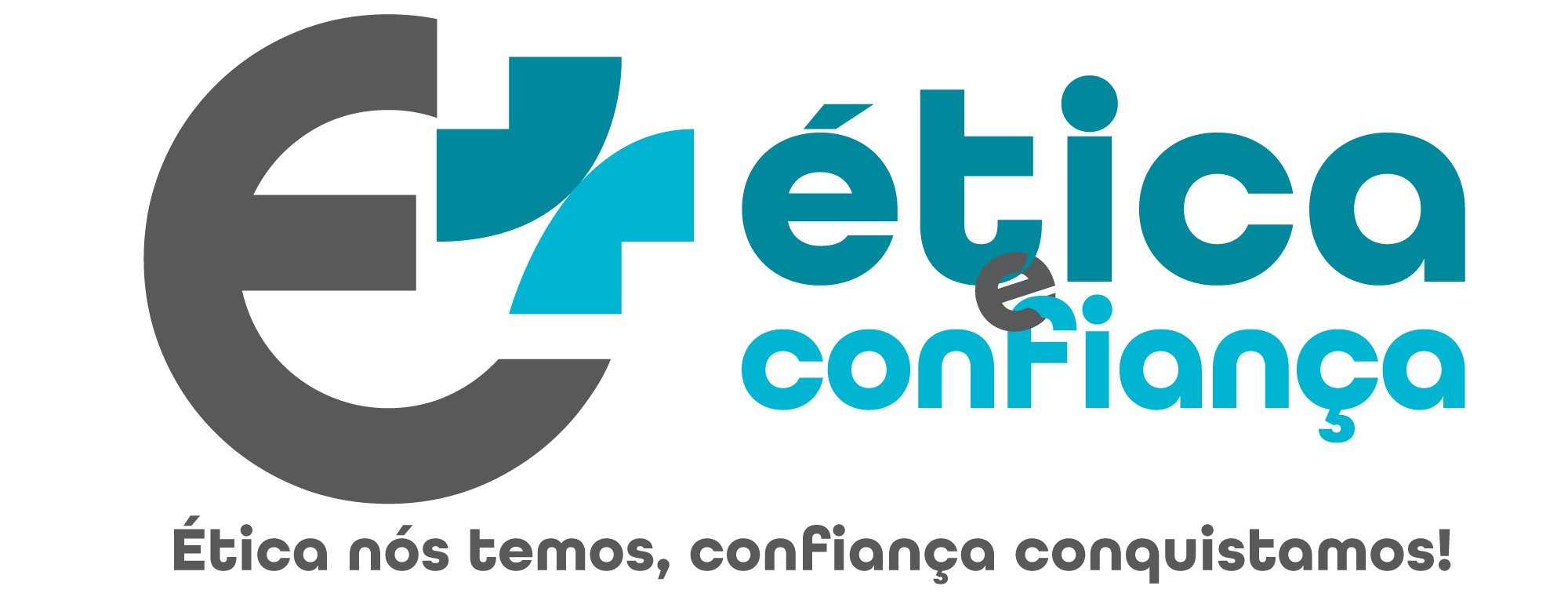 APRESENTAÇÃO INSTITUCIONAL 
Ética e Confiança Corretora
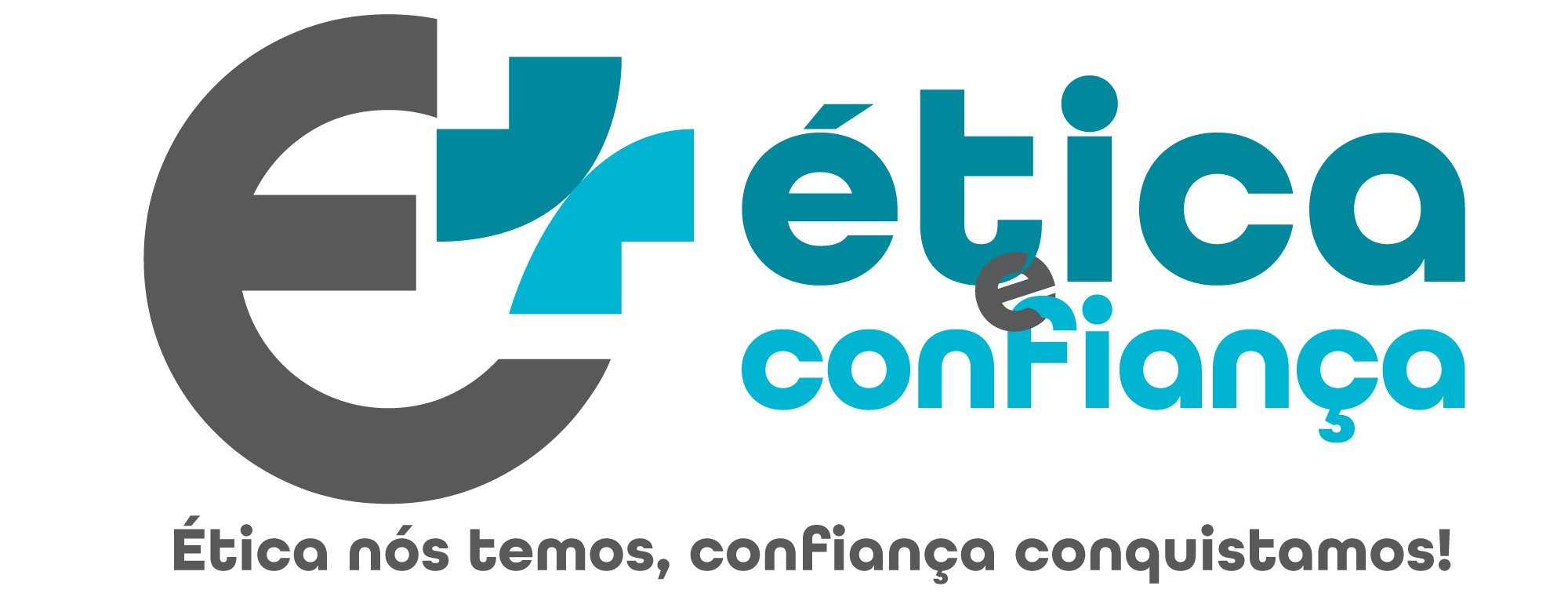 QUEM SOMOS
.................................................04
O QUE FAZEMOS
.............................................06
PLANO DE SAÚDE
...........................................08
PLANO INDIVIDUAL E FAMILIAR
.........................10
PLANO POR ADESÃO
.......................................04
PLANO EMPRESARIAL
.....................................06
PLANO ODONTOLÓGICO
..................................06
CONTATOS
.....................................................08
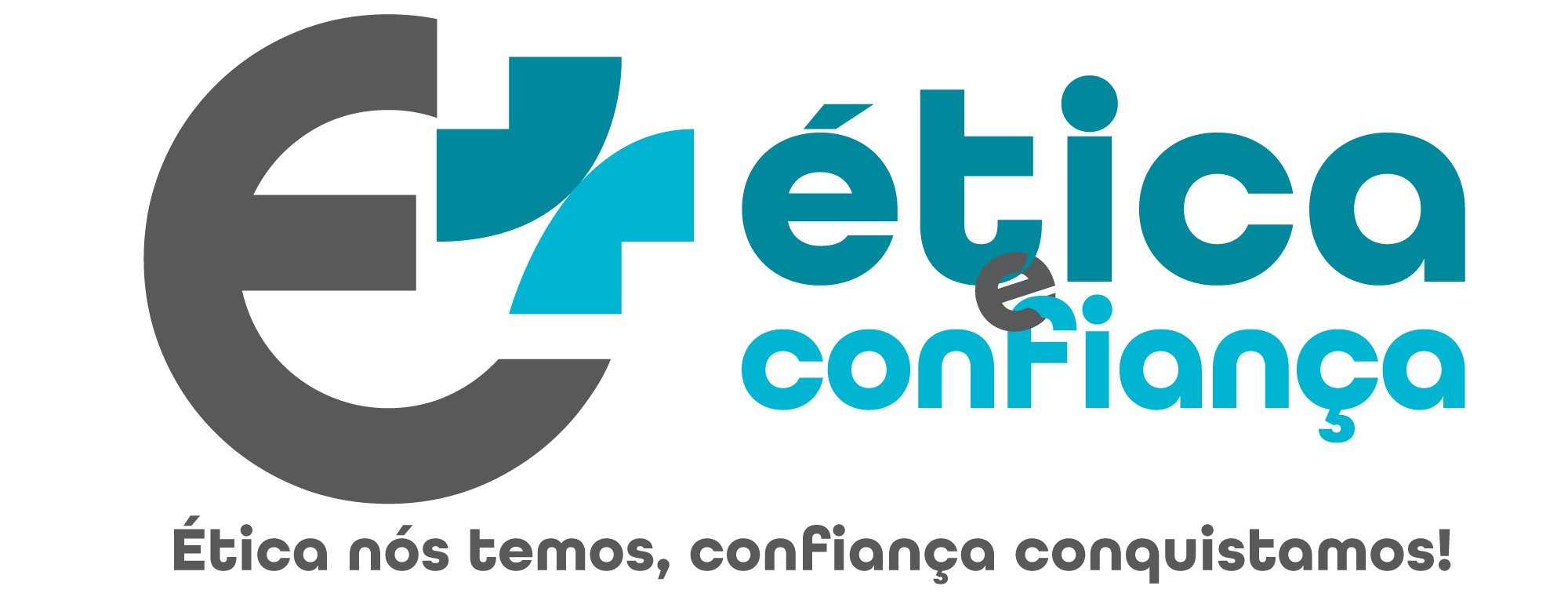 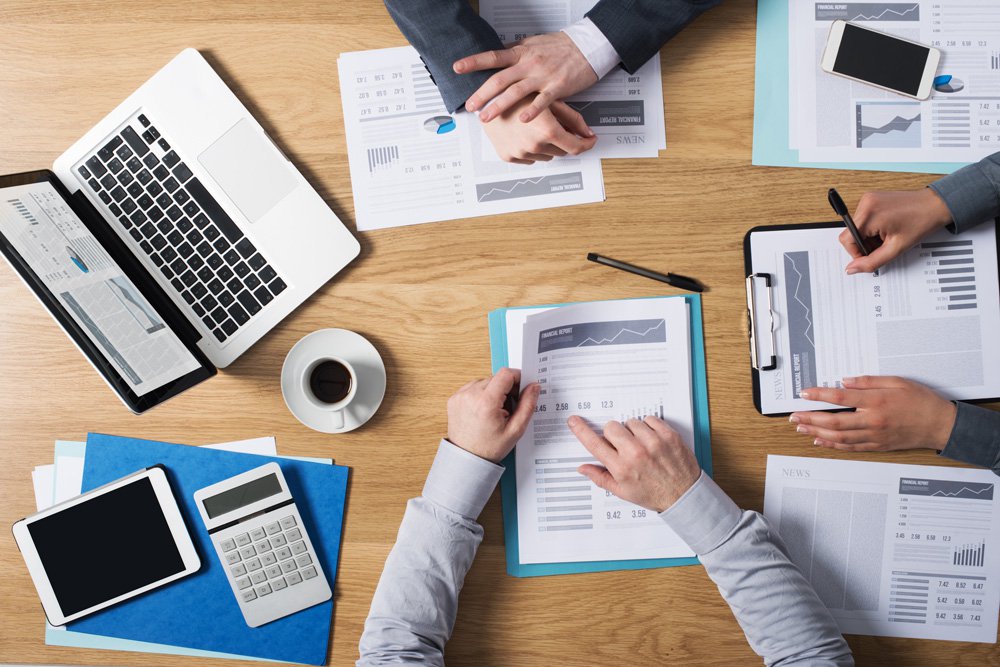 QUEM SOMOS
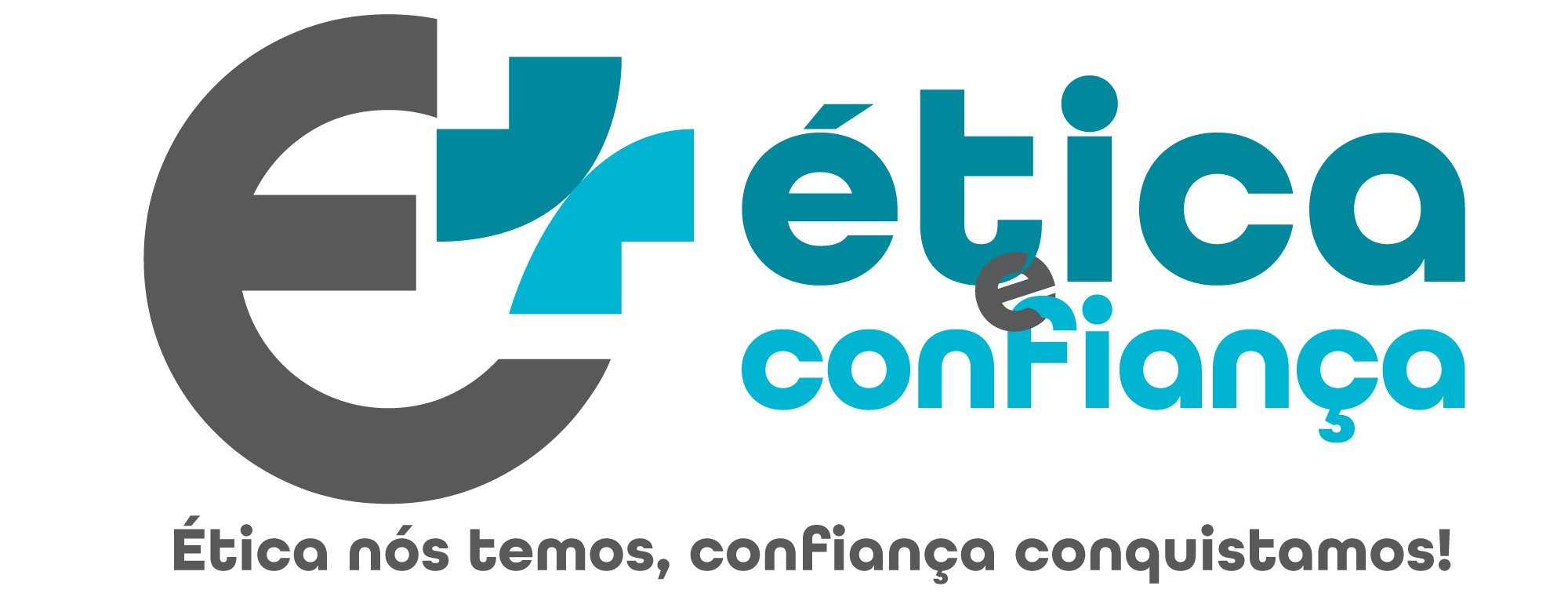 QUEM SOMOS
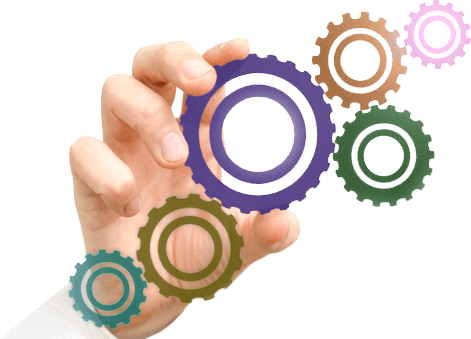 Valorizando vidas! Conheça um pouco mais sobre a Ética Corretora:

- Somos uma corretora de Planos de Saúde, atuando a mais de 20 anos no mercado com as maiores e mais renomadas companhias do mercado.

- Focamos nossos ideais na melhor qualidade de vida de nossos clientes, funcionários e parceiros de negócios. Faça parte você também deste grupo que mais cresce.
04
Ética e Confiança Corretora / APRESENTAÇÃO INSTITUCIONAL
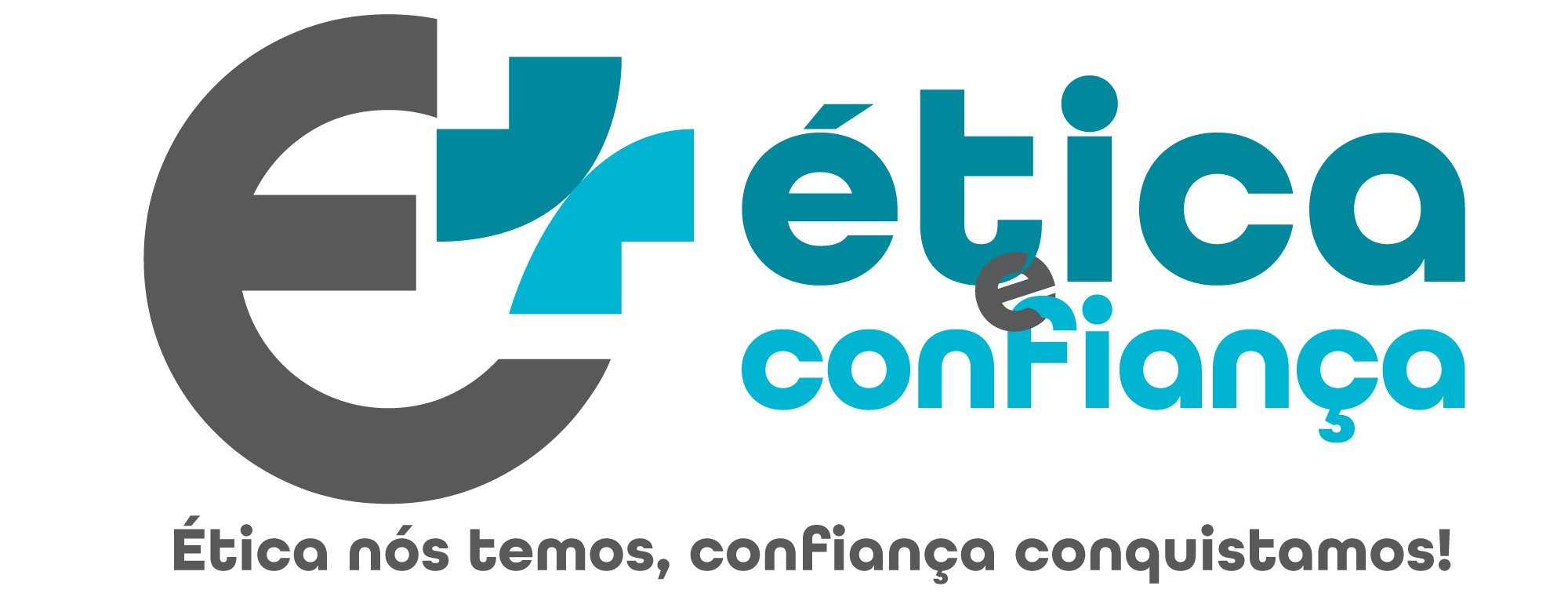 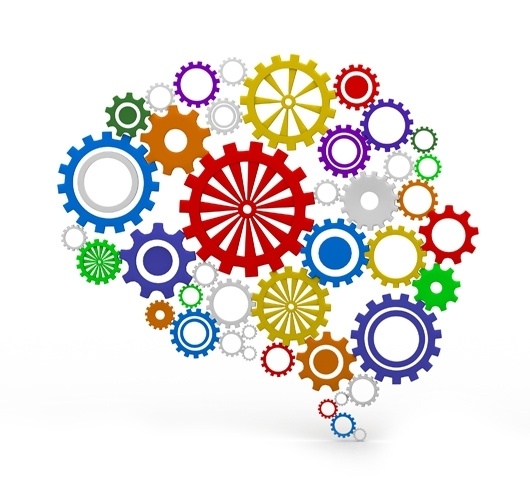 O QUE FAZEMOS
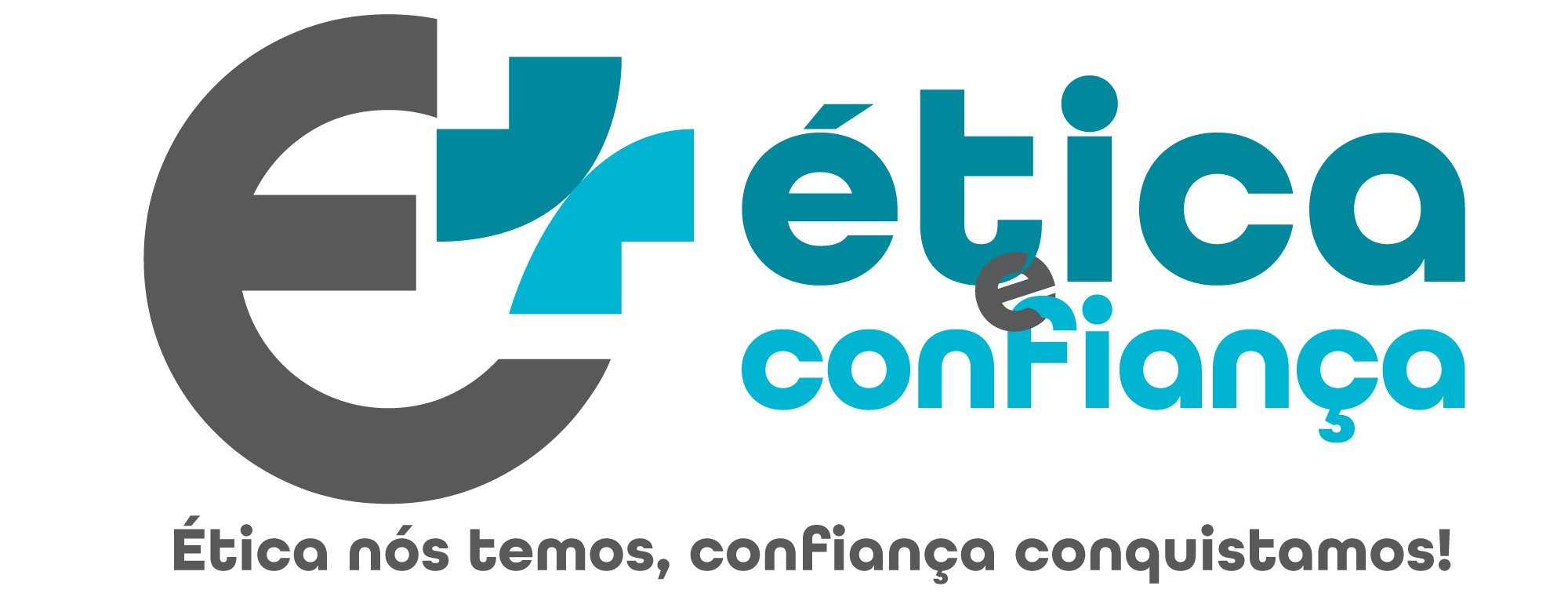 O QUE FAZEMOS
Comercializamos os melhores Planos de Saúde ideais a suas necessidades. Alguns exemplos:
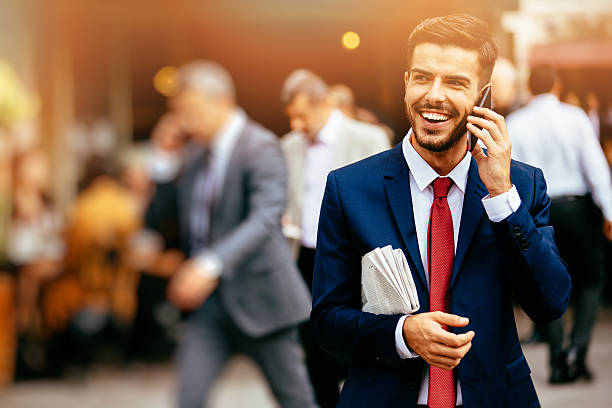 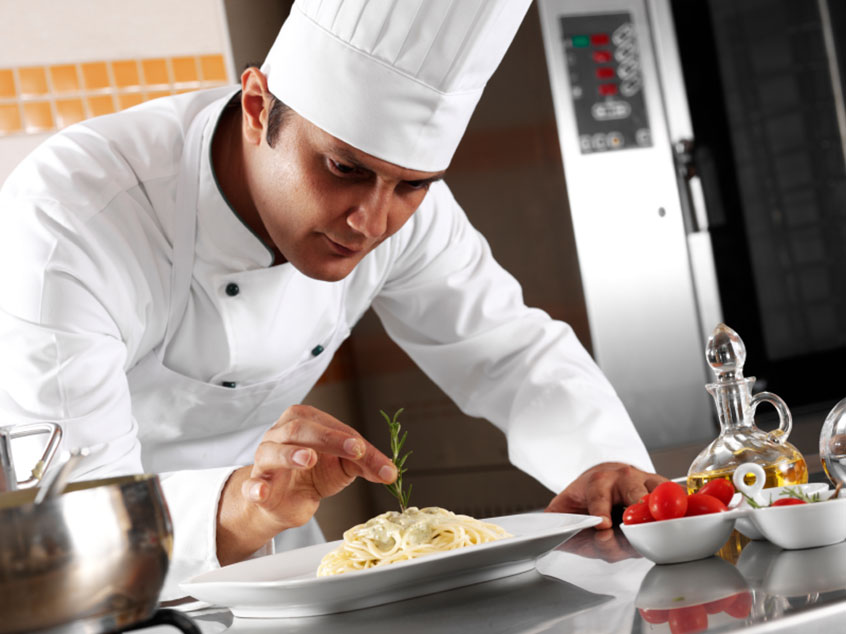 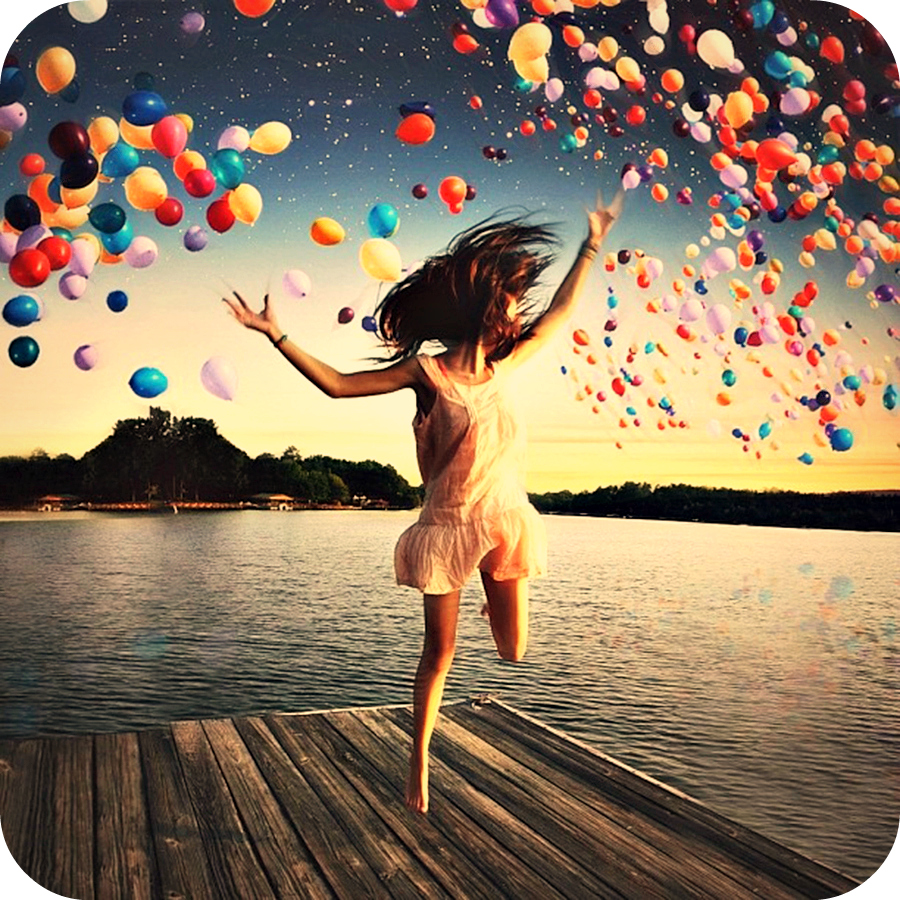 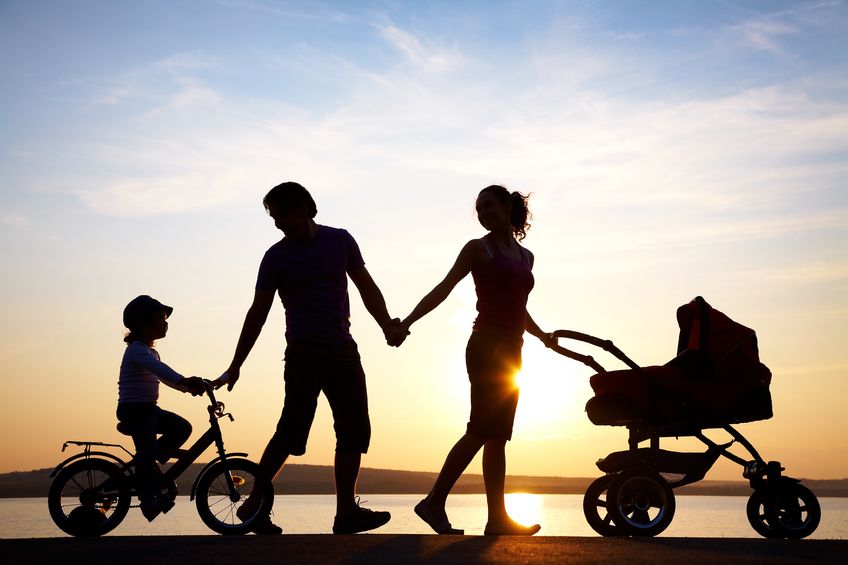 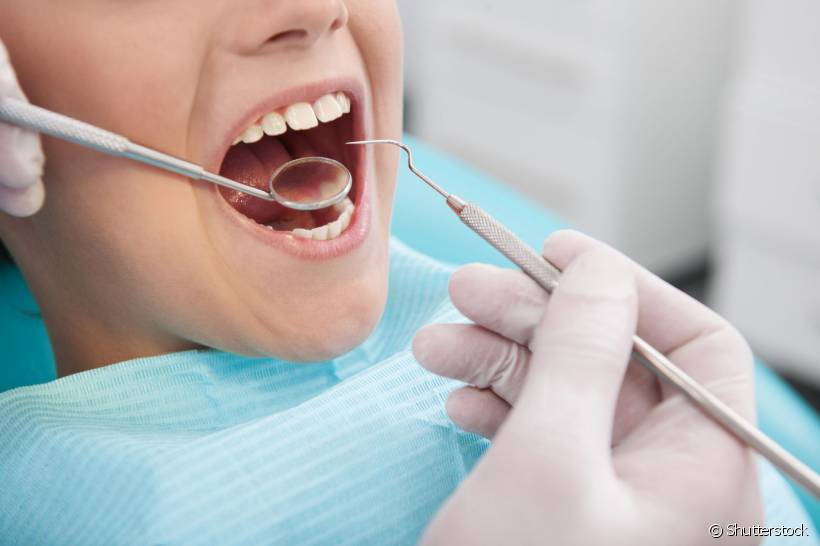 Planos Individuais
Planos para sua Família
Planos Empresariais
Planos por Adesão
Planos Odontológicos
06
Ética e Confiança Corretora / APRESENTAÇÃO INSTITUCIONAL
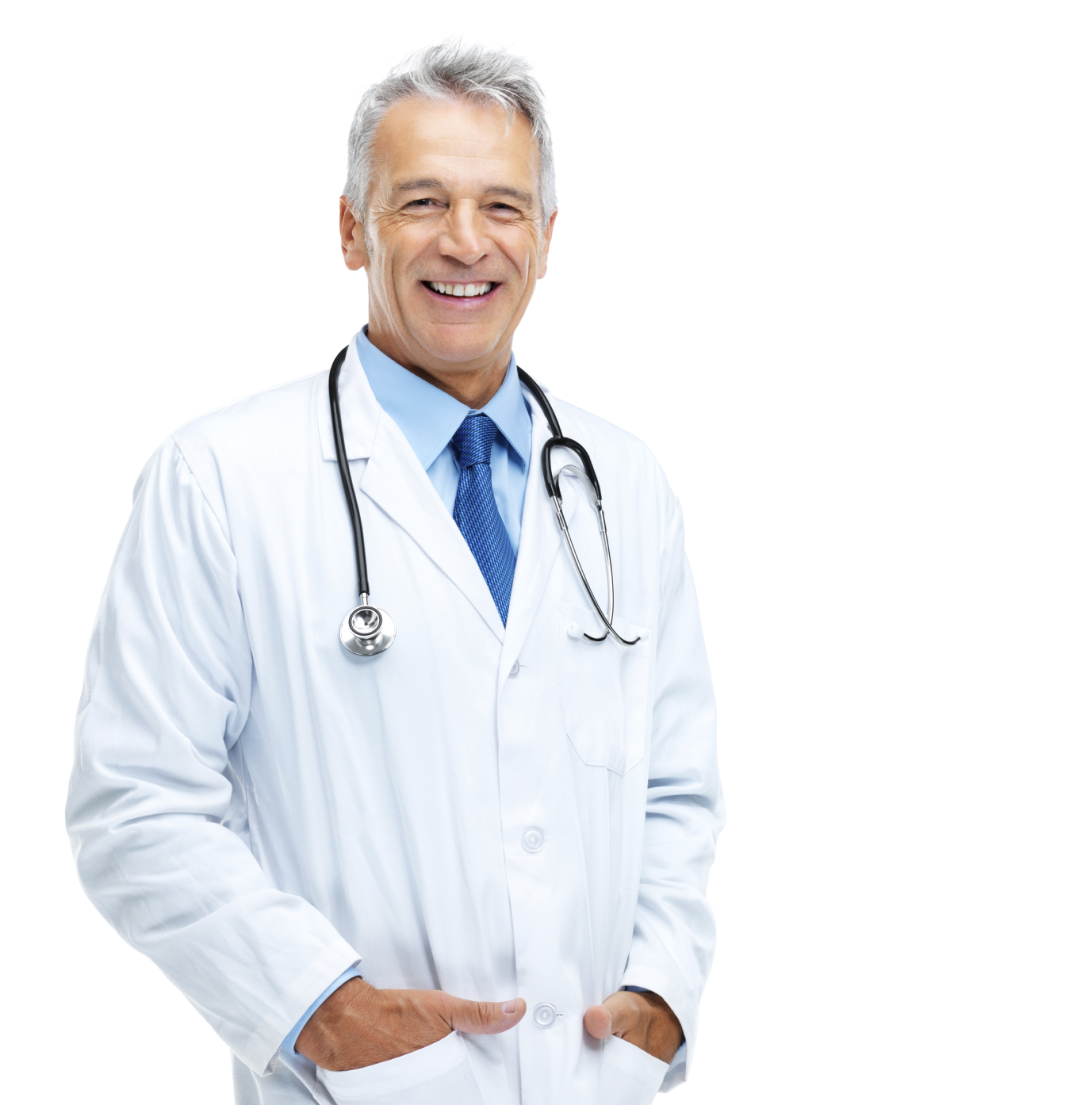 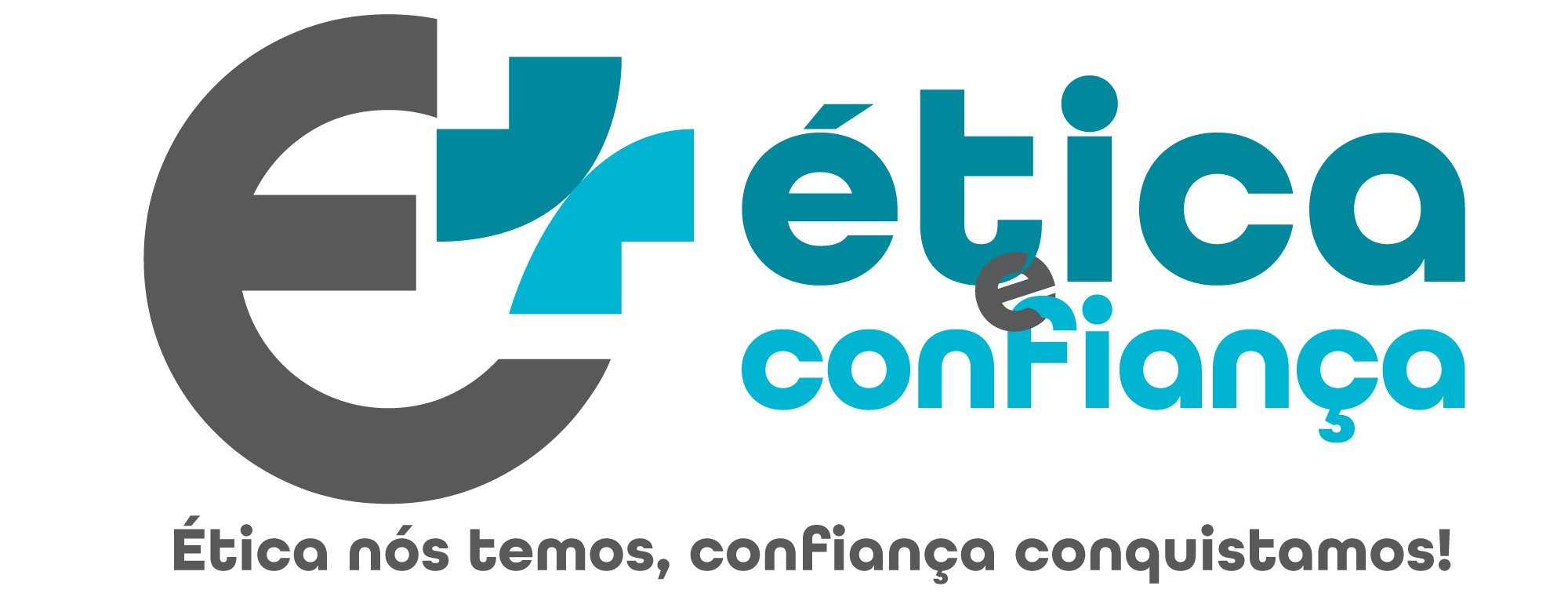 PLANO DE SAÚDE
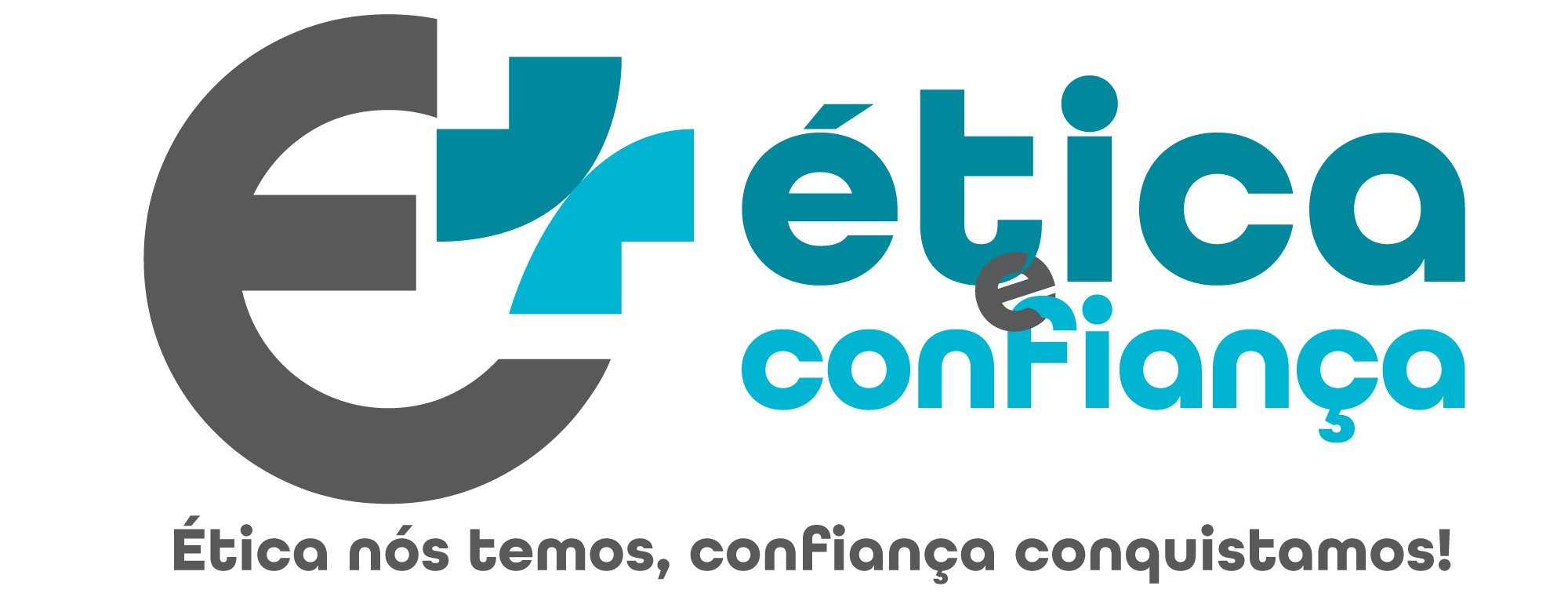 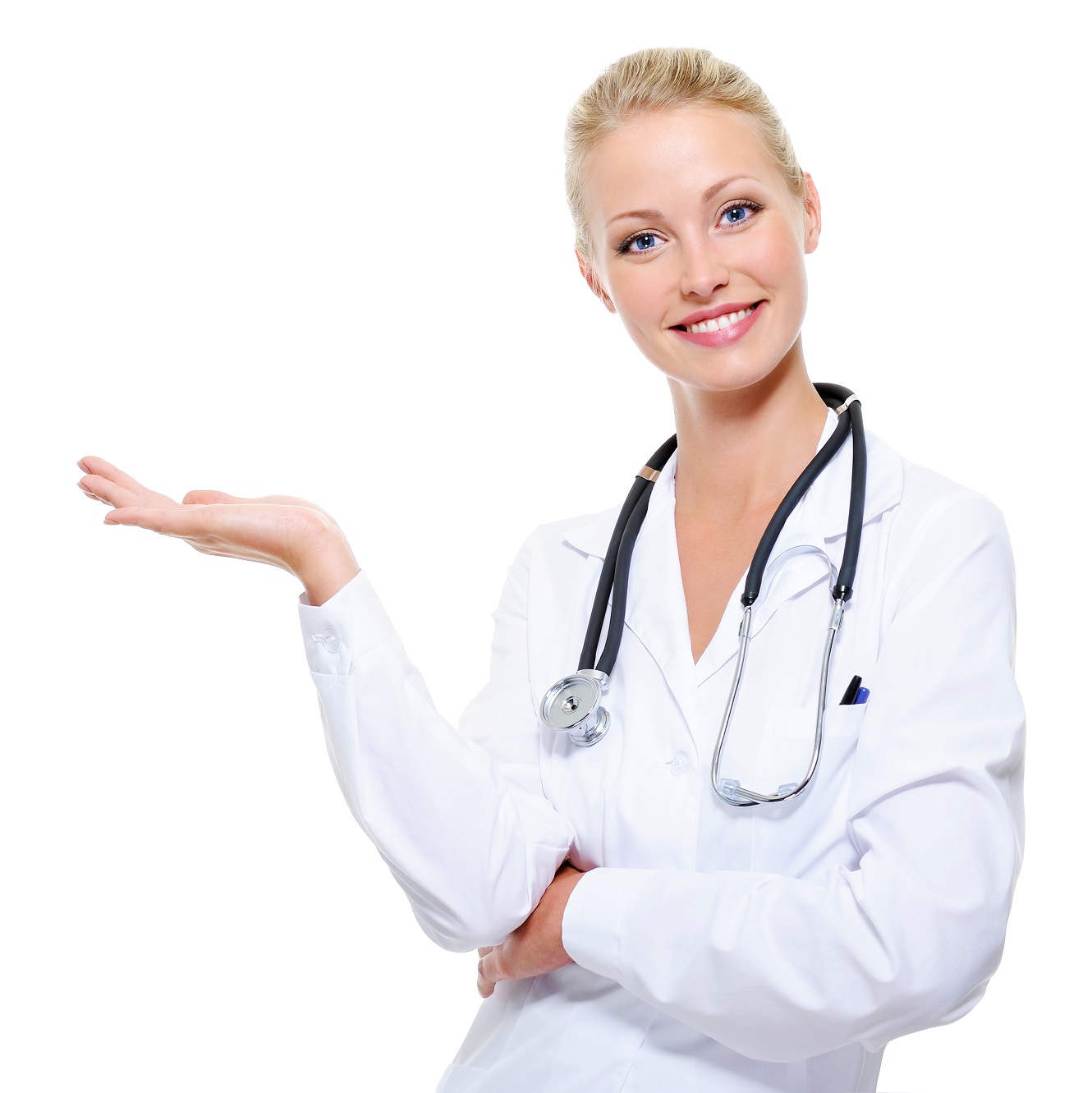 O QUE É?
É um serviço oferecido por operadoras, empresas privadas, com o intuito de prestar assistência médica e hospitalar, conheça algumas das maiores empresas que trabalhamos:
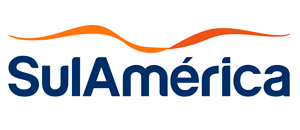 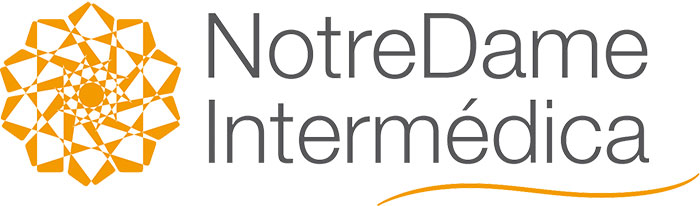 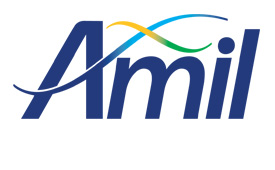 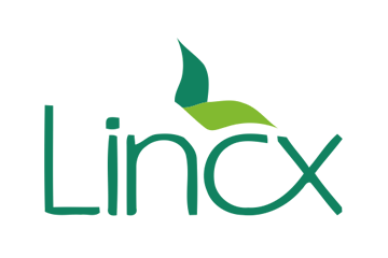 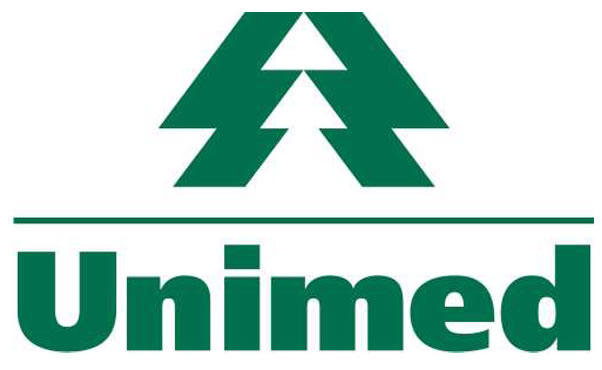 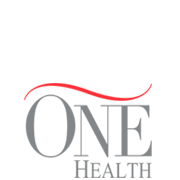 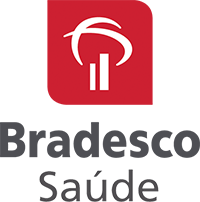 08
Ética e Confiança Corretora / APRESENTAÇÃO INSTITUCIONAL
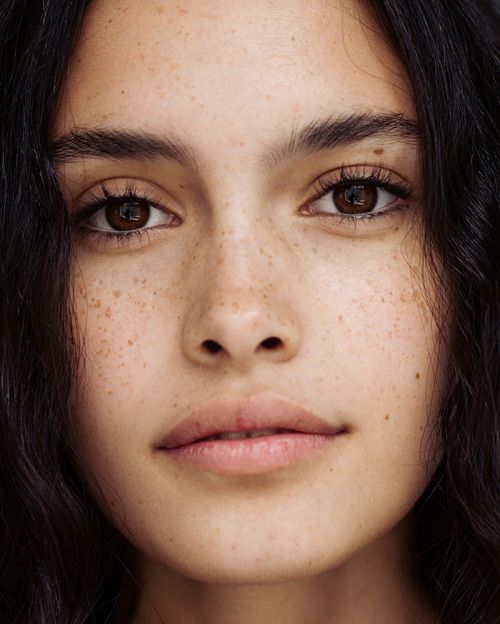 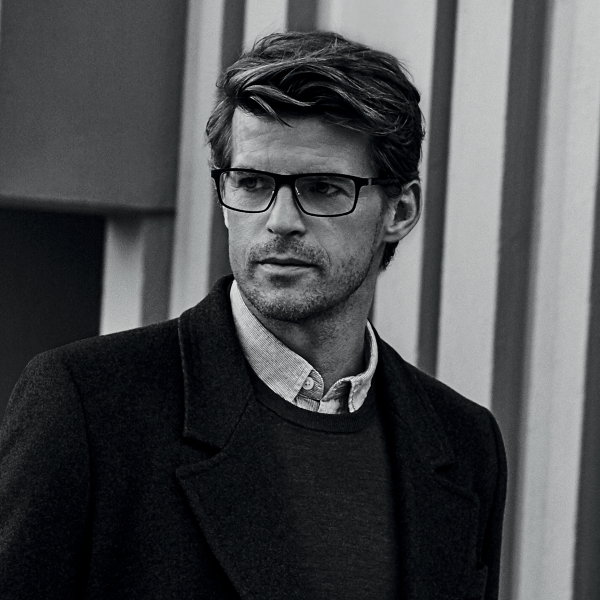 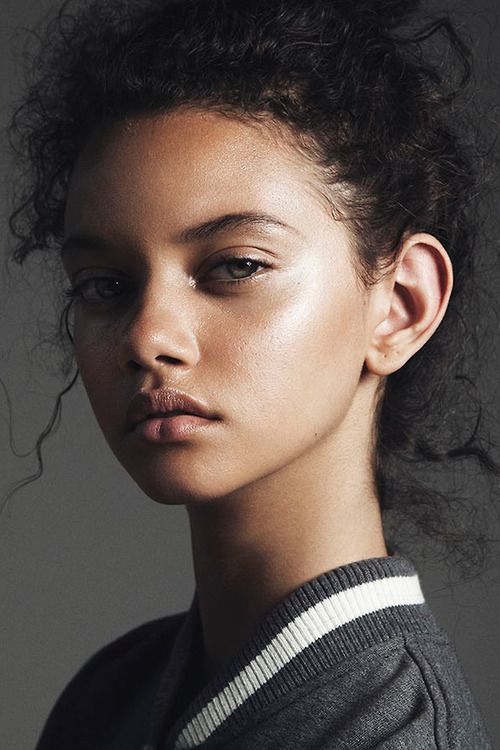 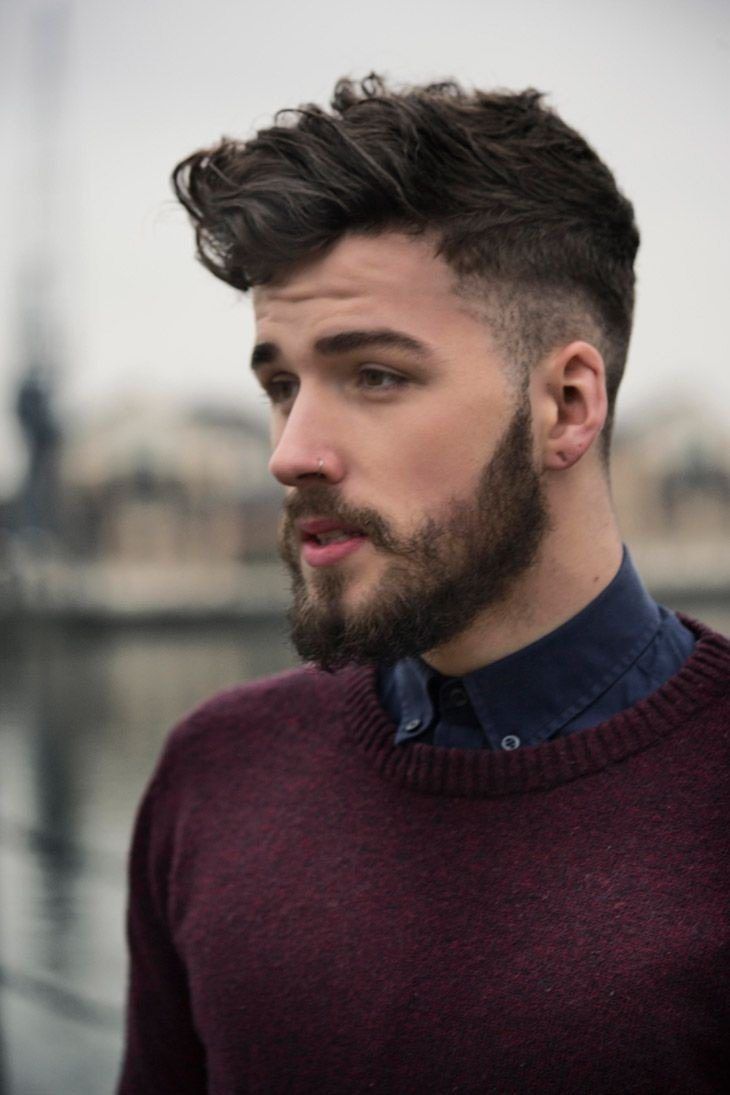 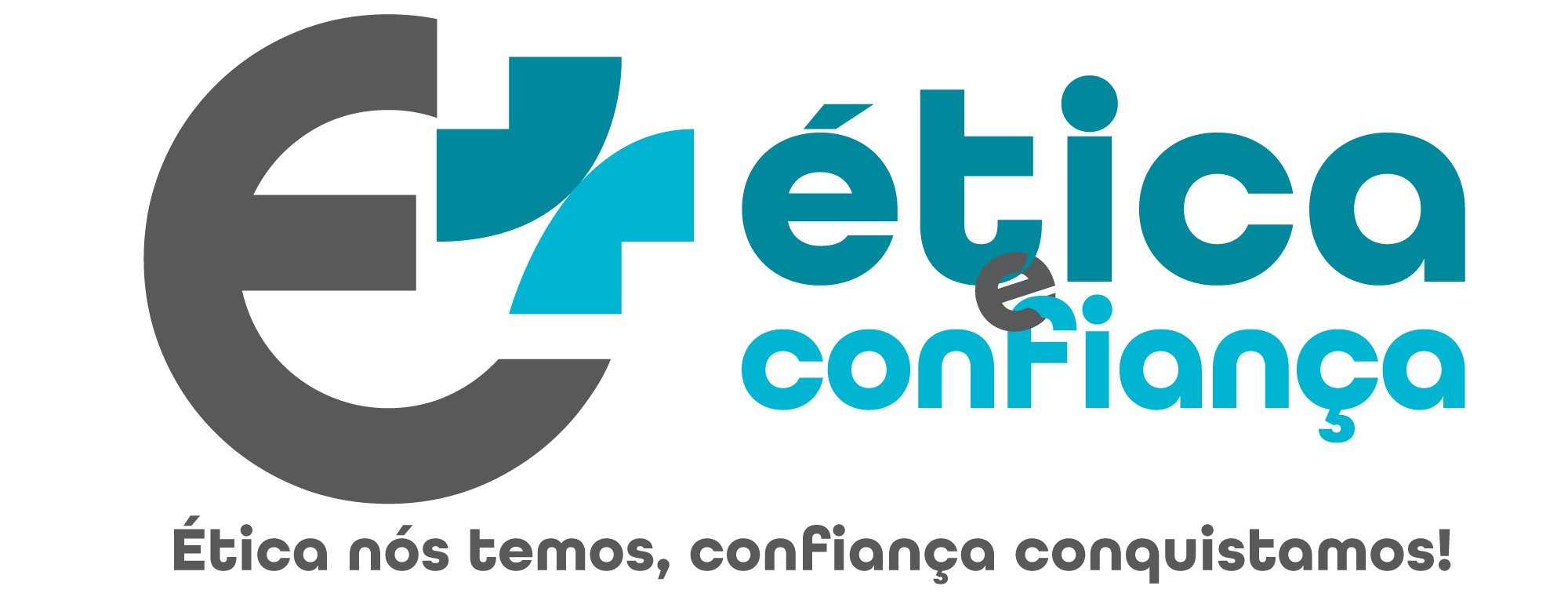 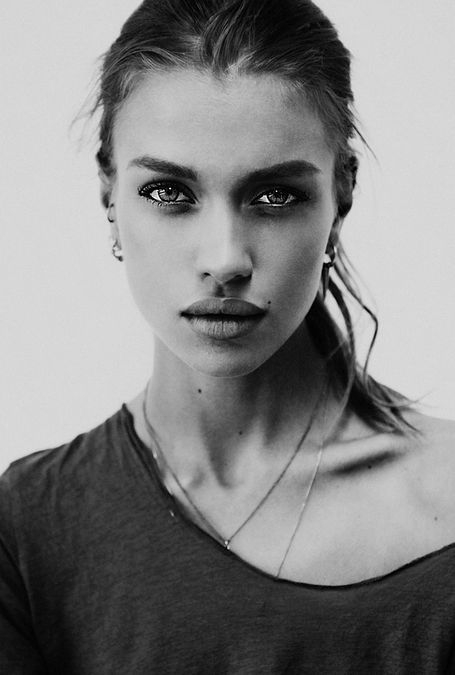 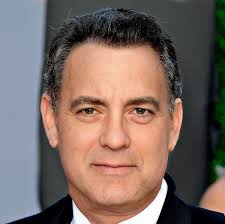 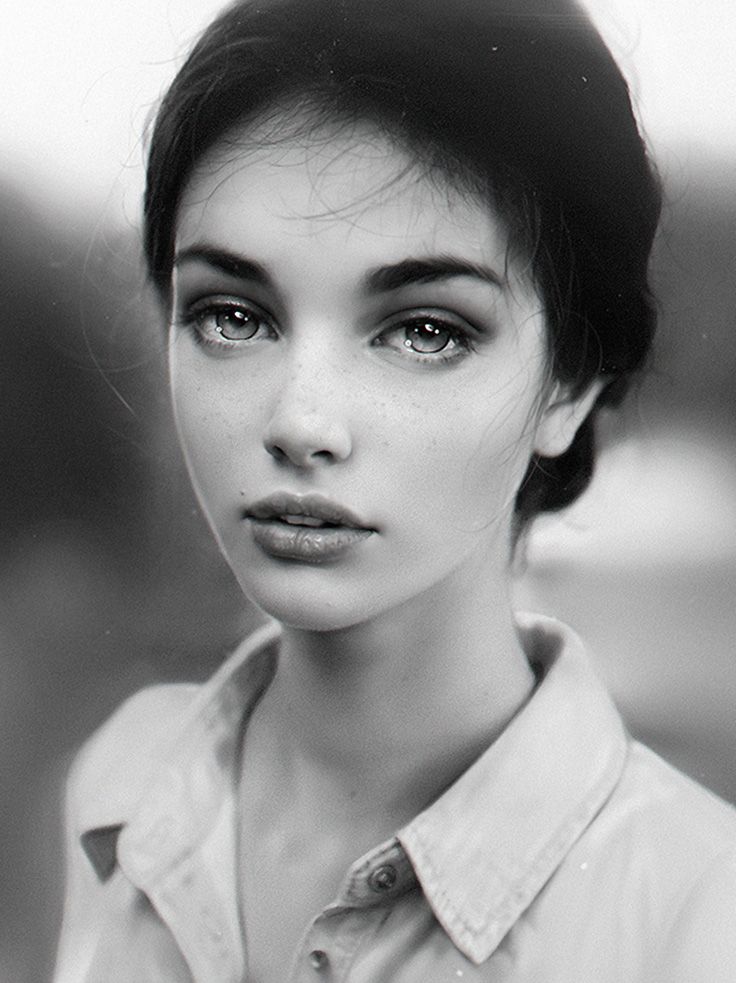 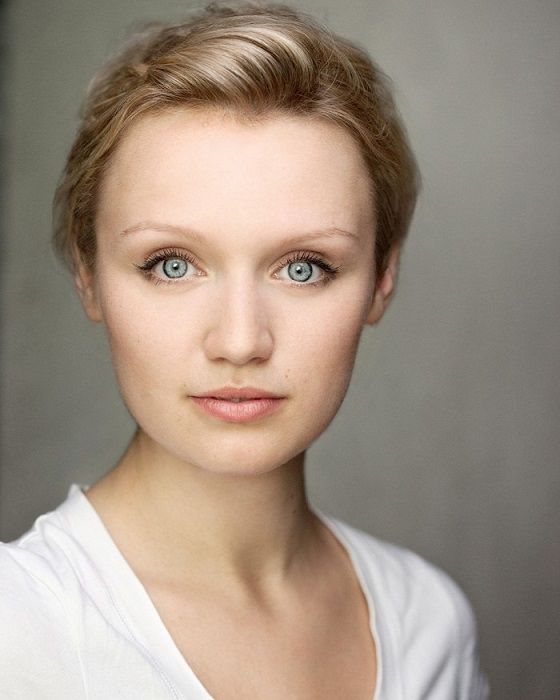 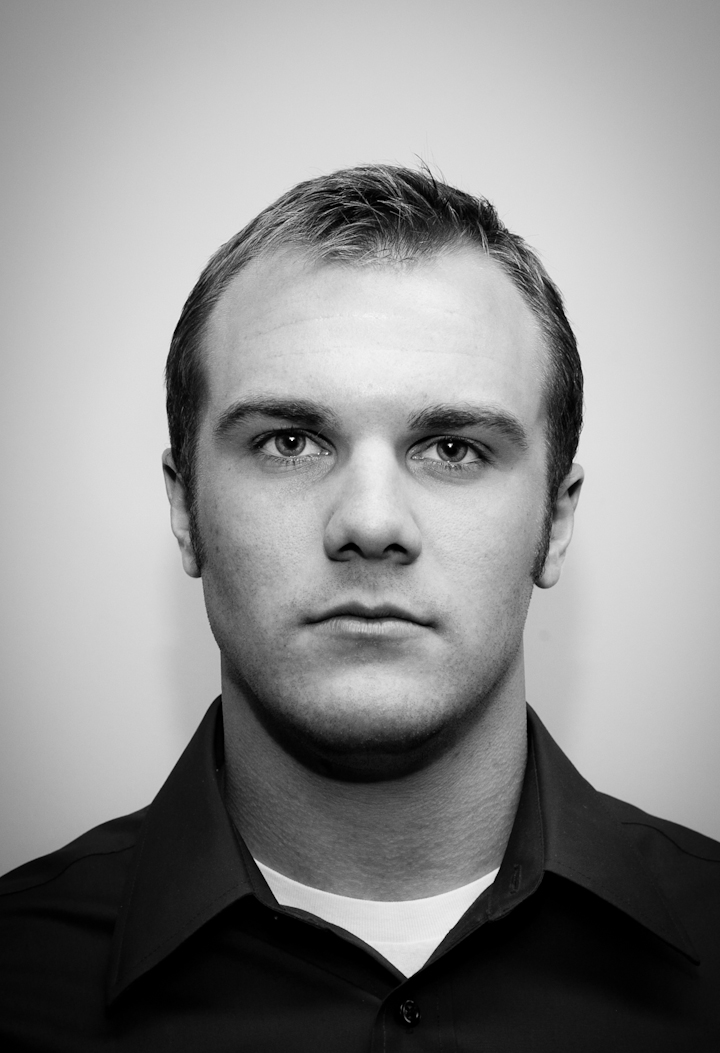 PLANO INDIVIDUAL E FAMILIAR
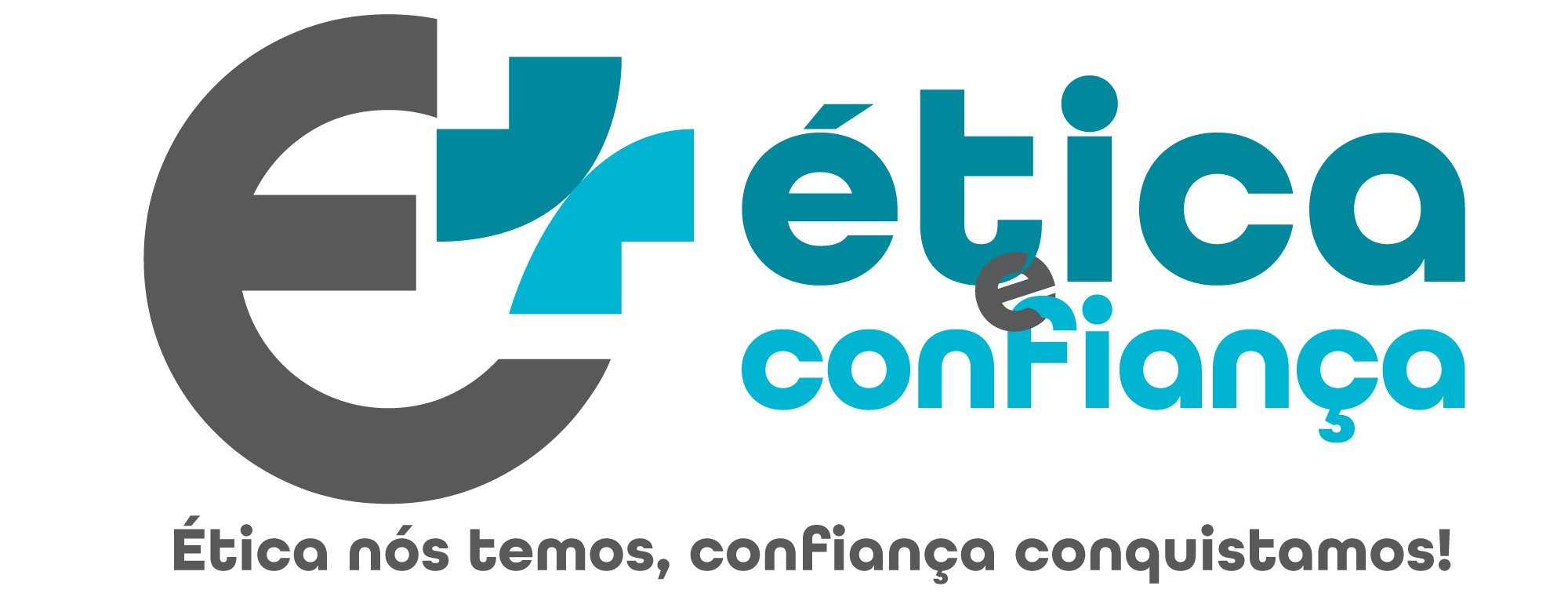 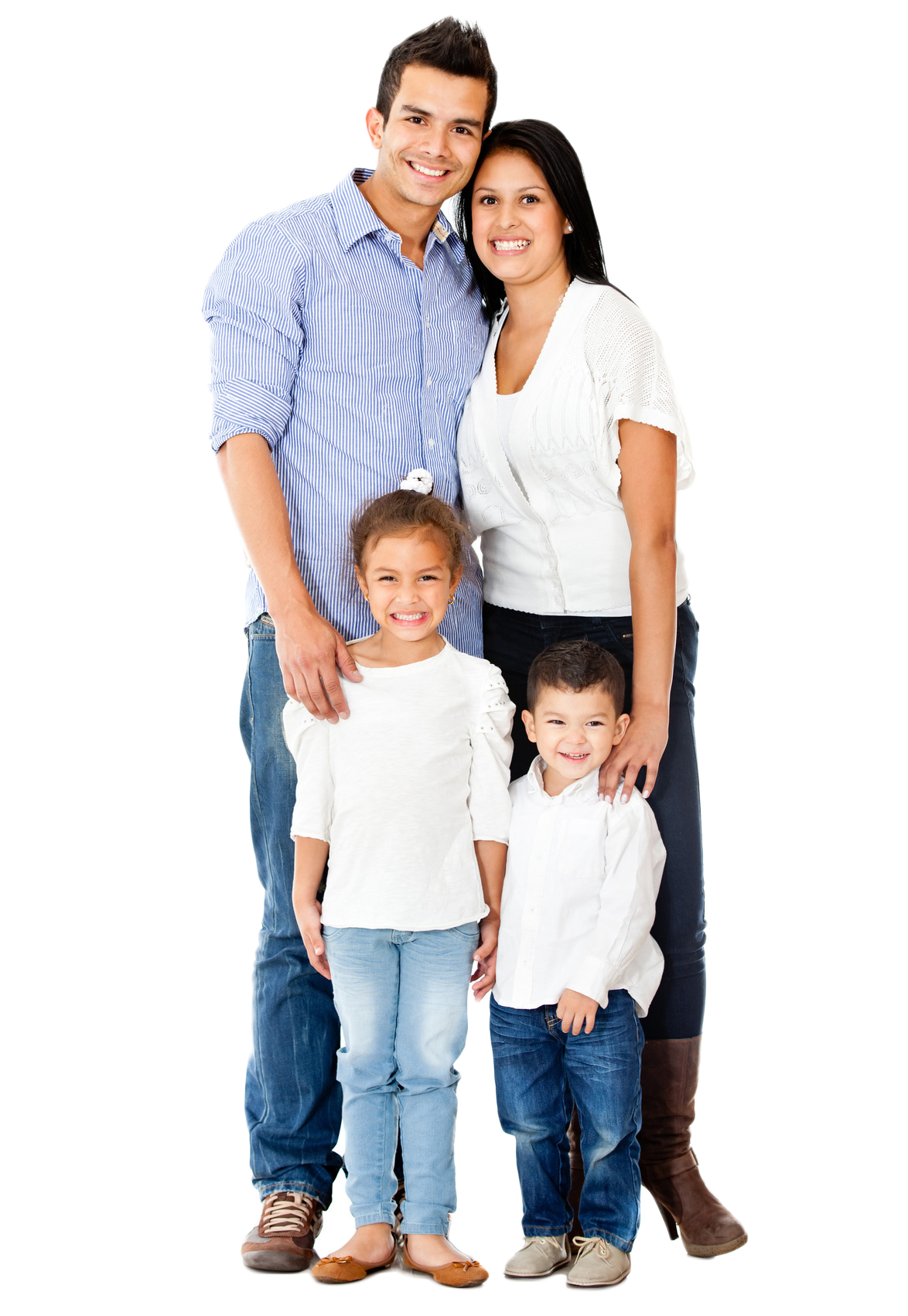 SAIBA MAIS
Assegurar qualidade de vida e bem-estar para você e sua família.
Além da rede referenciada, o plano oferece vantagens, benefícios, descontos e programas especiais para proporcionar a tranquilidade que você e sua família necessitam.

São diversos planos para sua escolha, os quais se diferenciam por rede e valores de reembolso. Caso você seja vinculado a alguma entidade de classe, entre em contato com ela e verifique se o produto ou serviço que irá adquirir está disponível para a contratação.
10
Ética e Confiança Corretora / APRESENTAÇÃO INSTITUCIONAL
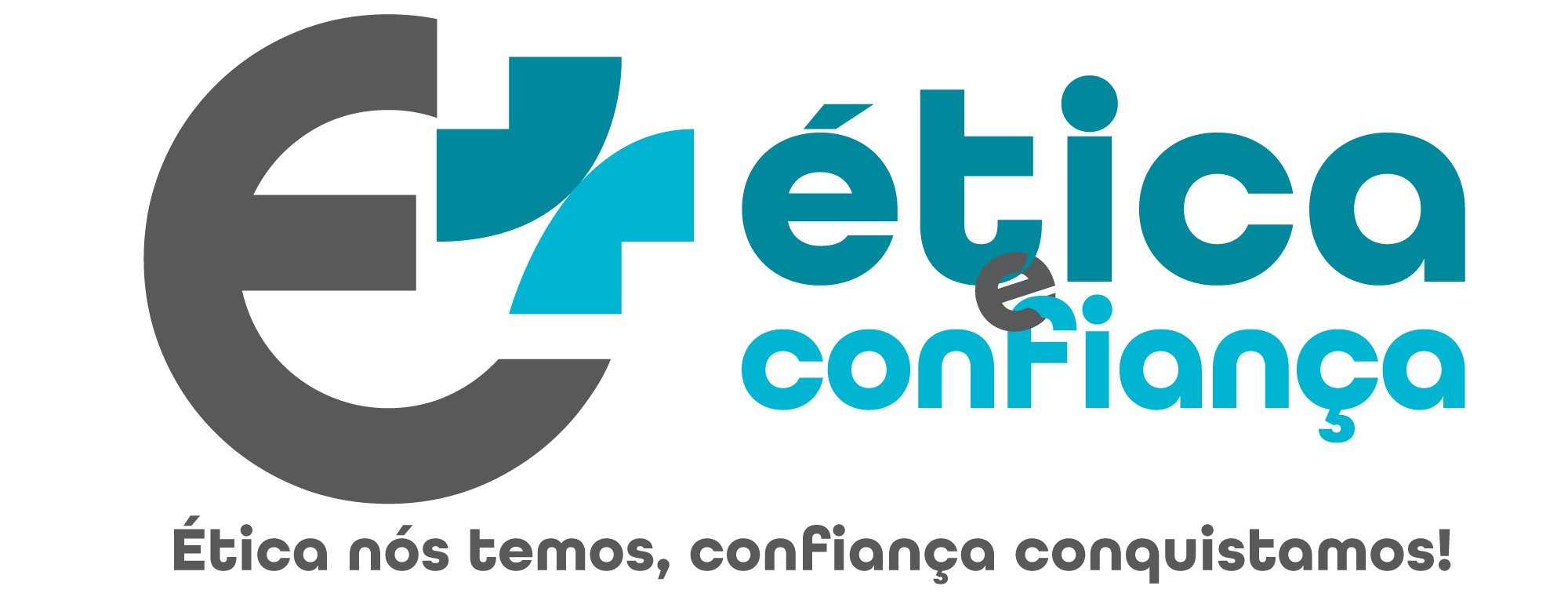 A contratação do Plano de Saúde Familiar foi a melhor coisa que pudemos fazer principalmente com a chegada do nosso primeiro filho.
Bruna Soares
11
Ética e Confiança Corretora / APRESENTAÇÃO INSTITUCIONAL
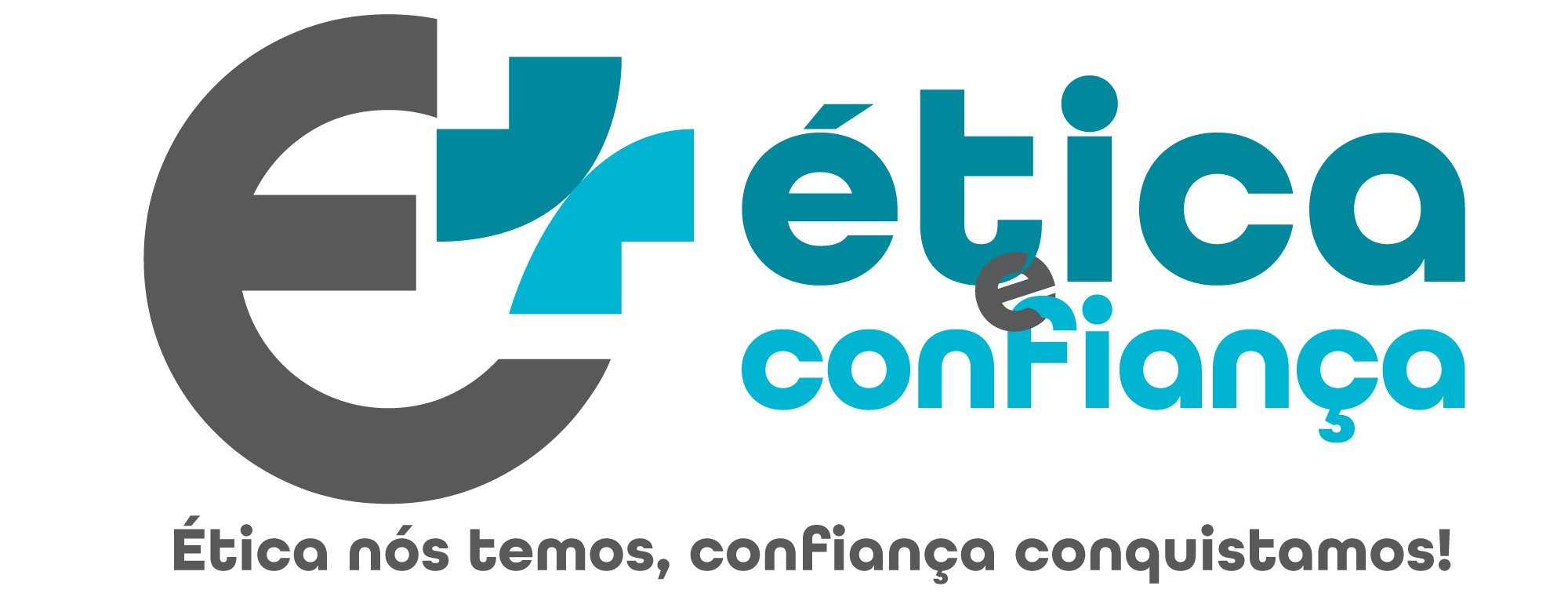 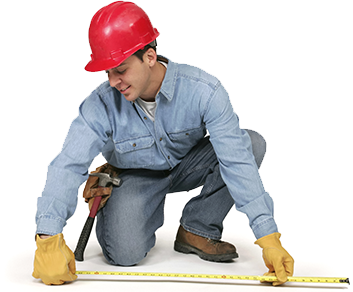 PLANO POR ADESÃO
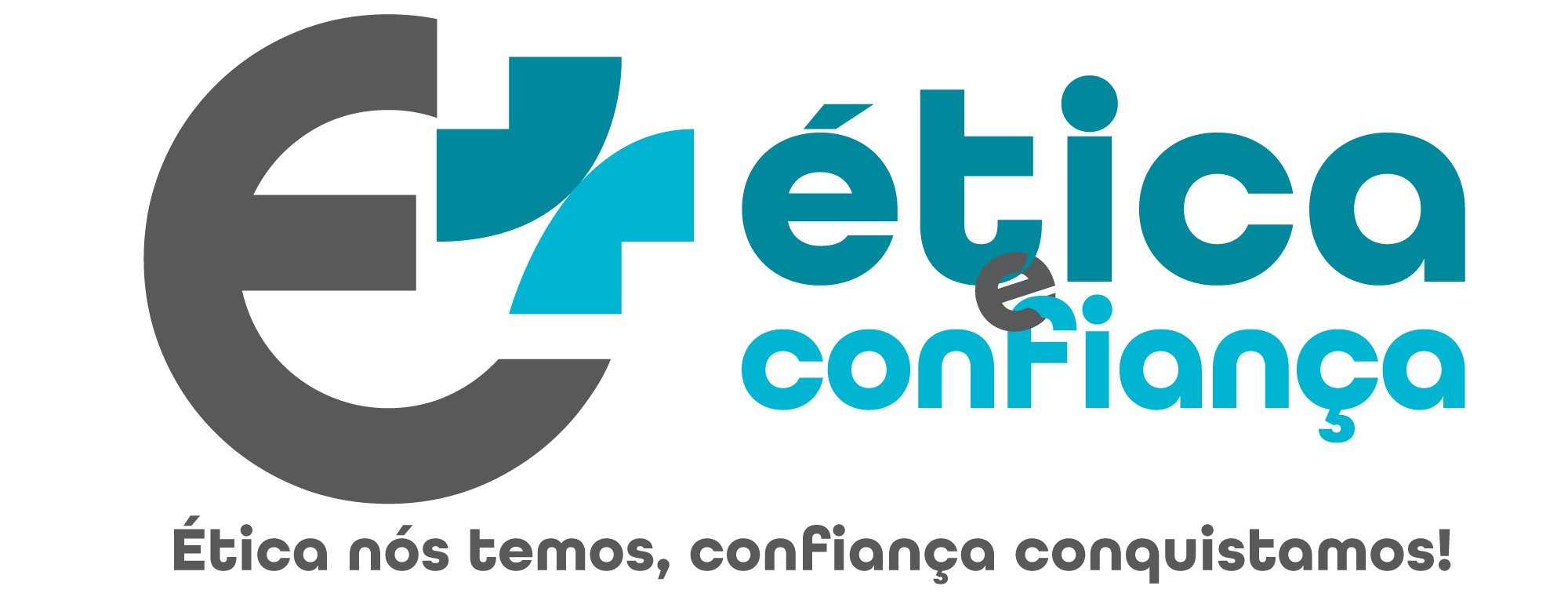 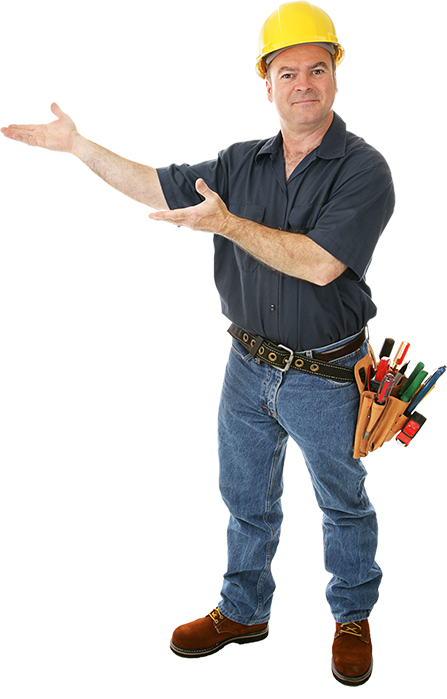 SAIBA MAIS
O Plano de Saúde por Adesão é oferecido para ser comercializado para as entidades de classe de caráter profissional, classista ou setorial. Para ter direito a contratar um Plano por Adesão, o beneficiário precisa ser associado à uma entidade.
13
Ética e Confiança Corretora / APRESENTAÇÃO INSTITUCIONAL
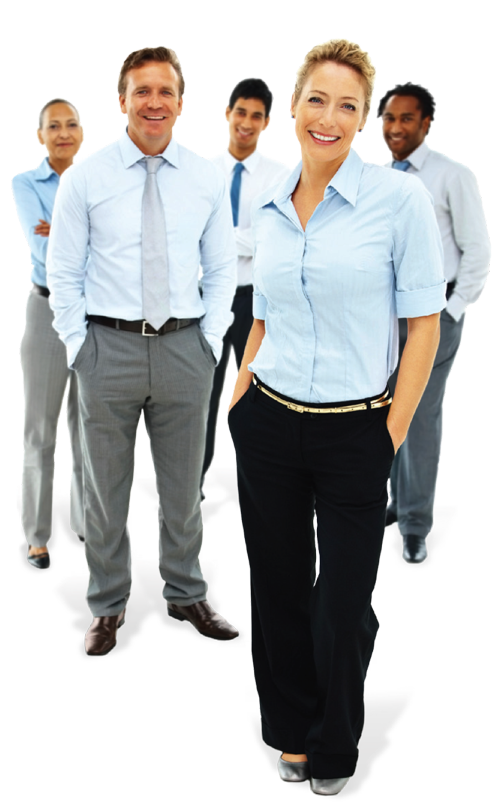 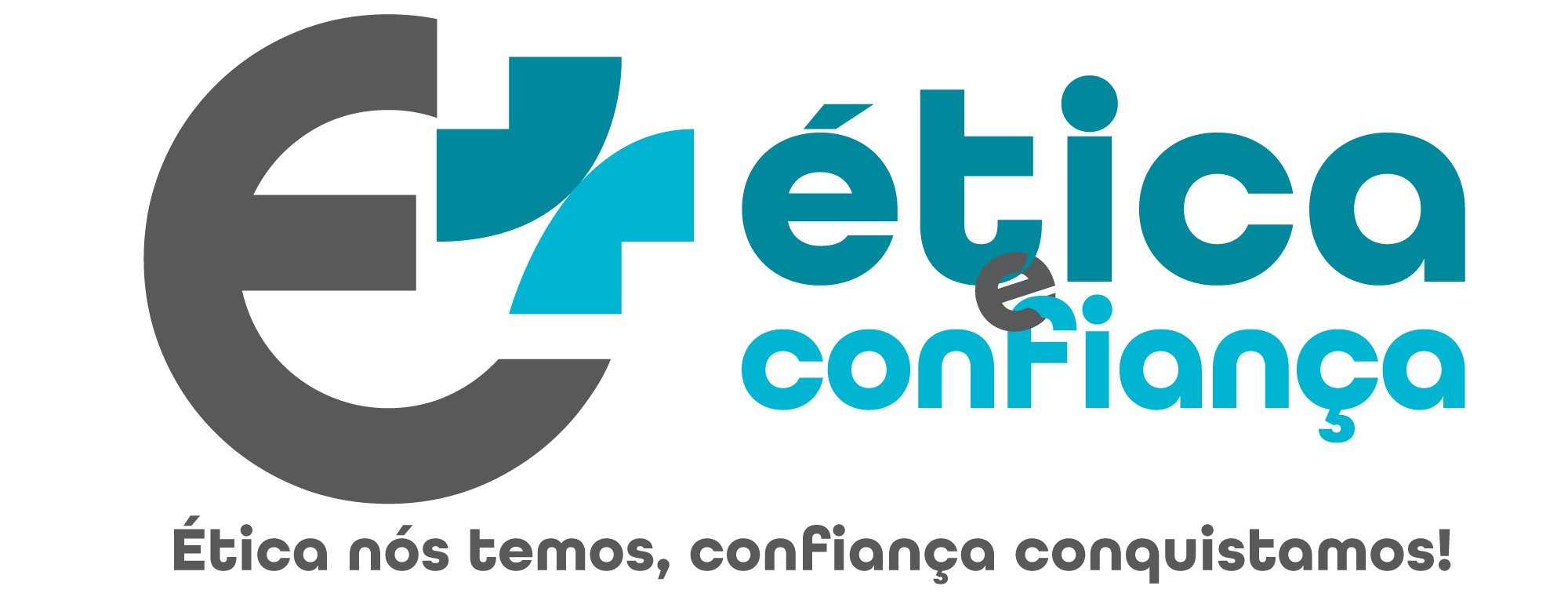 PLANO EMPRESARIAL
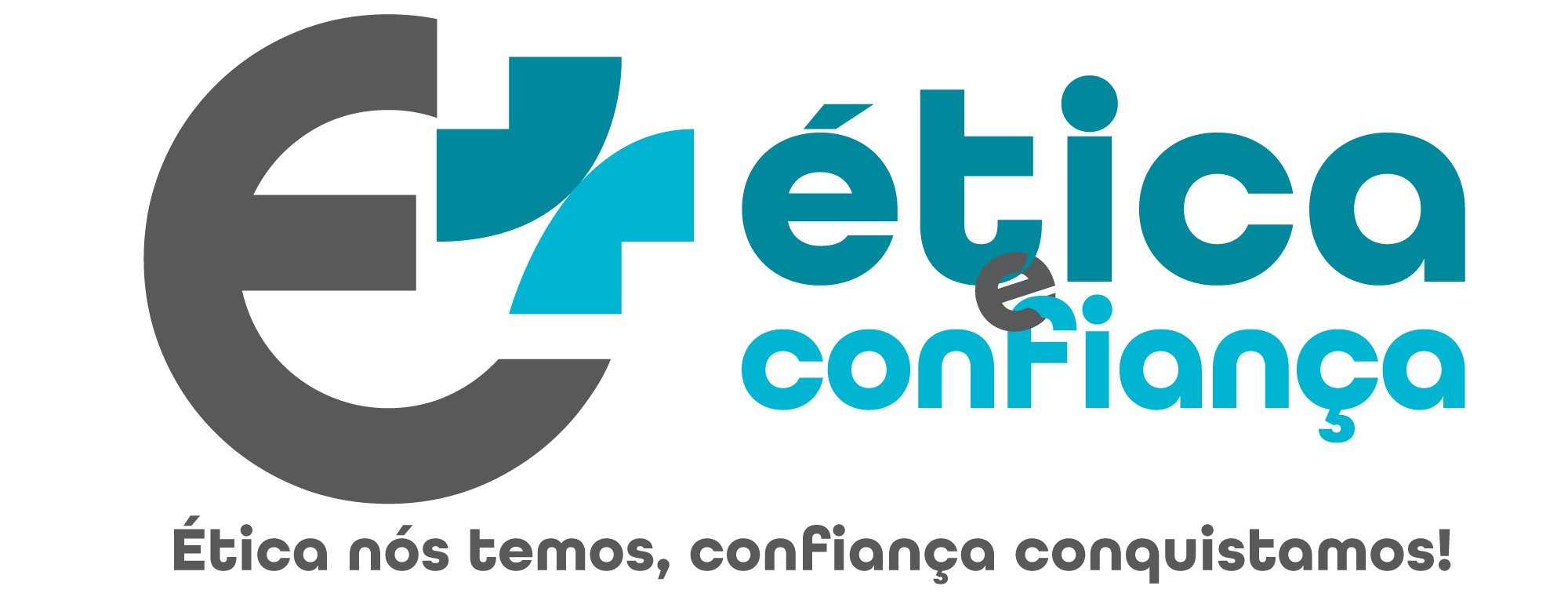 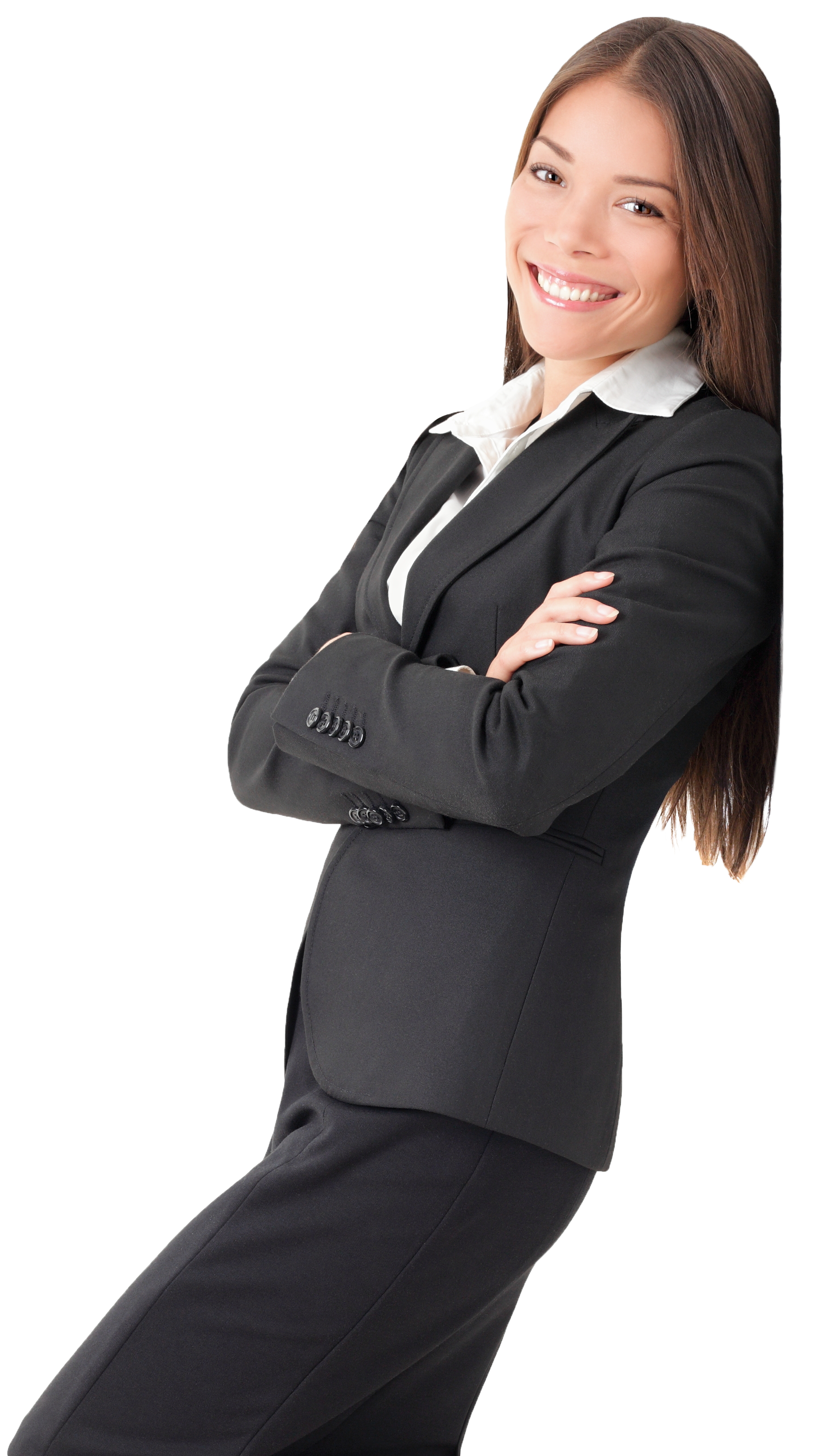 SAIBA MAIS
O bem-estar dos colaboradores é fundamental para o sucesso da sua empresa. Por isso, conte com a Ética e Confiança Corretora na hora de oferecer assistência e proteção.

São vários planos para atender você e sua equipe com a qualidade que merecem.
15
Ética e Confiança Corretora / APRESENTAÇÃO INSTITUCIONAL
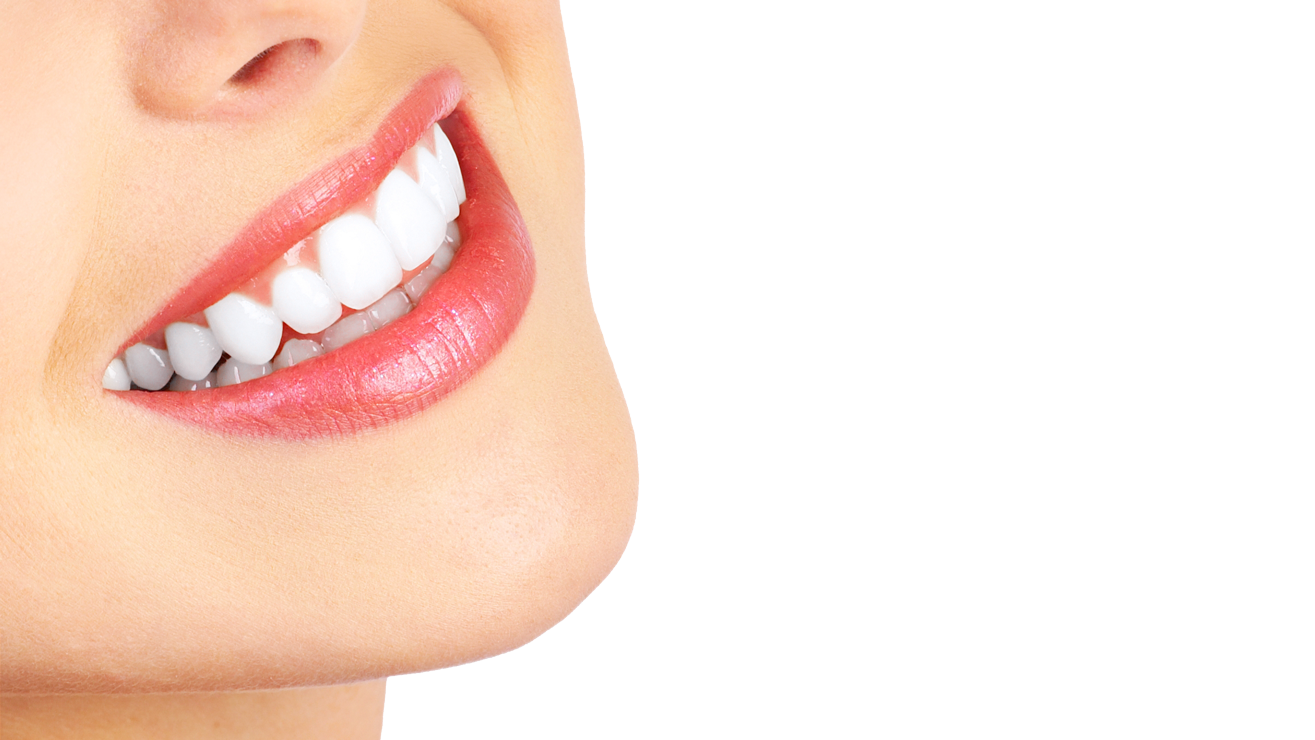 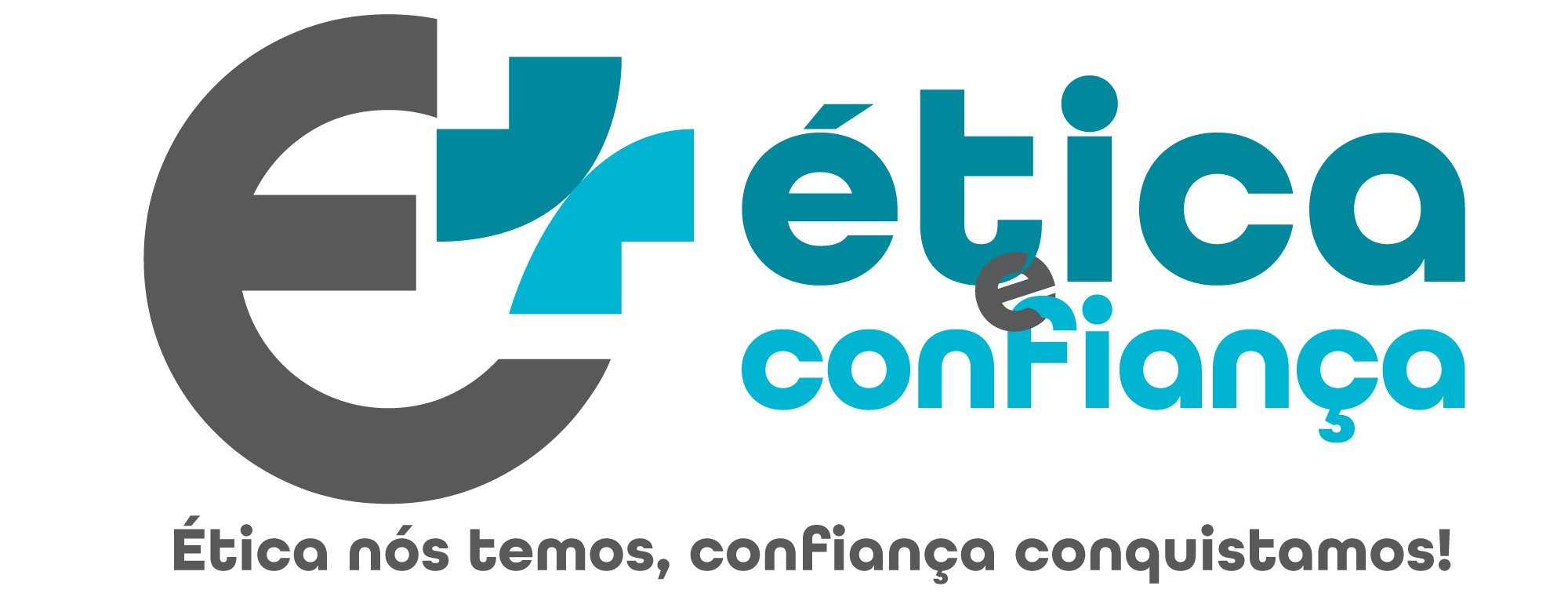 PLANO ODONTOLÓGICO
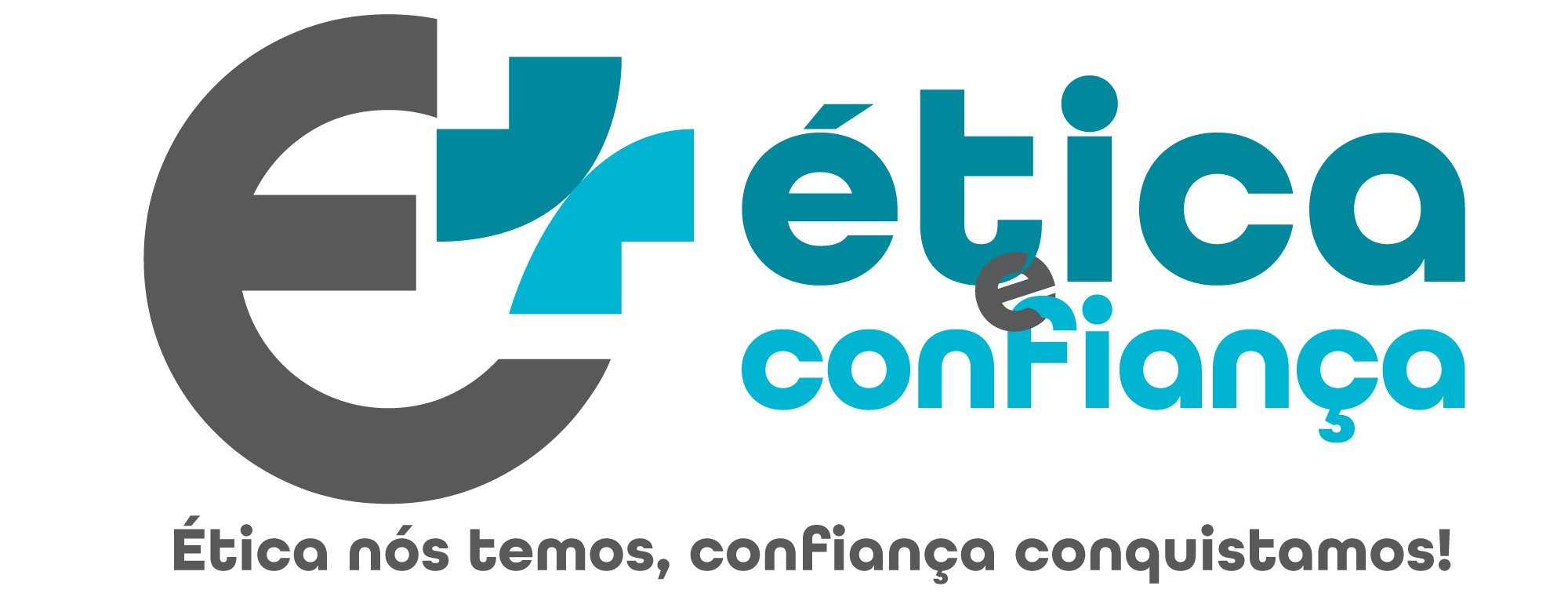 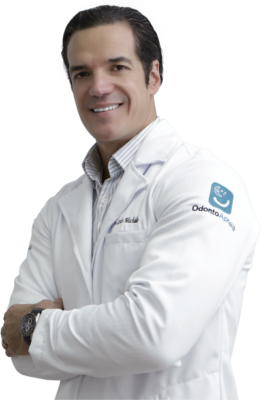 SAIBA MAIS
O bem-estar dos colaboradores é fundamental para o sucesso da sua empresa. Por isso, conte com a Ética e Confiança Corretora na hora de oferecer assistência e proteção.

São vários planos para atender você e sua equipe com a qualidade que merecem.
17
Ética e Confiança Corretora / APRESENTAÇÃO INSTITUCIONAL
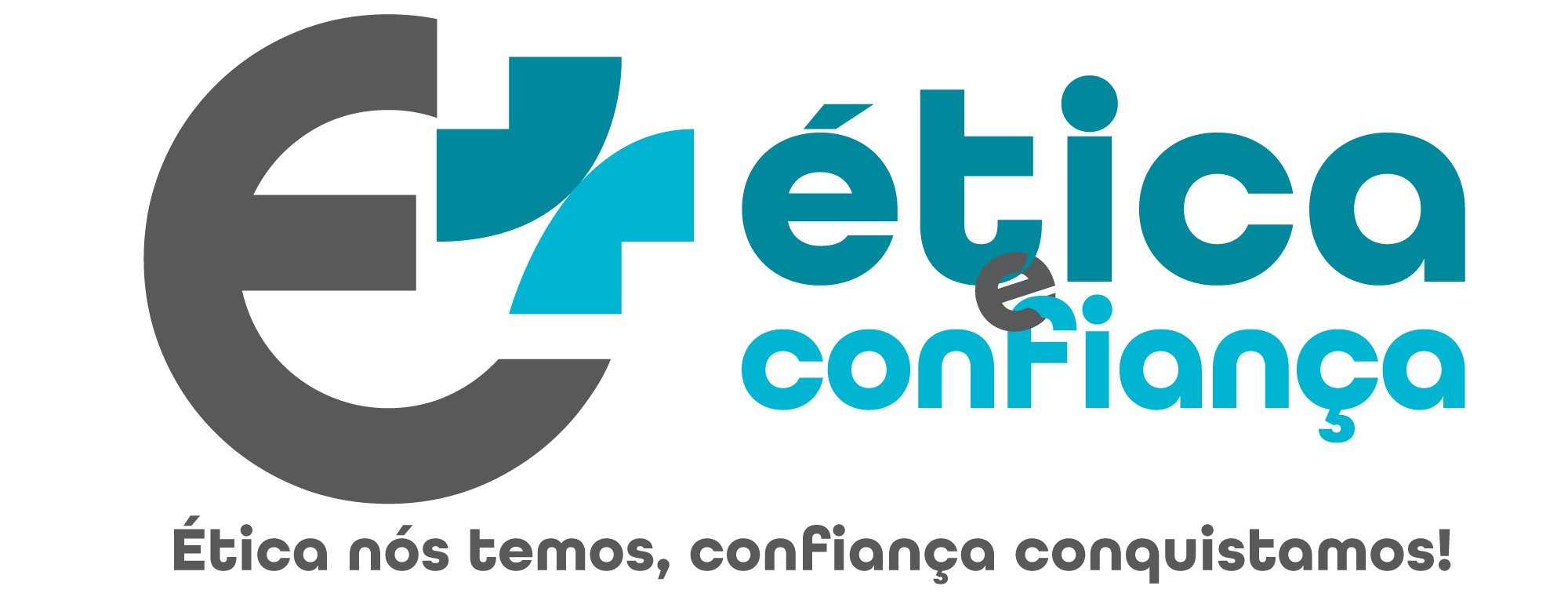 Tadeu Adorno
Ética e Confiança Corretora

tadeu@ancorretora.com.br
11 2863-4005/ 9.4706-7588
End. Matriz: R. Conselheiro Crispiniano, 139 CJ 93 – República – São Paulo/SP
End. Filial: Av. Emílio Chechinato, 421 – Itupeva/SP
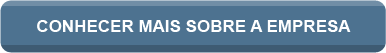 17
Ética e Confiança Corretora / APRESENTAÇÃO INSTITUCIONAL
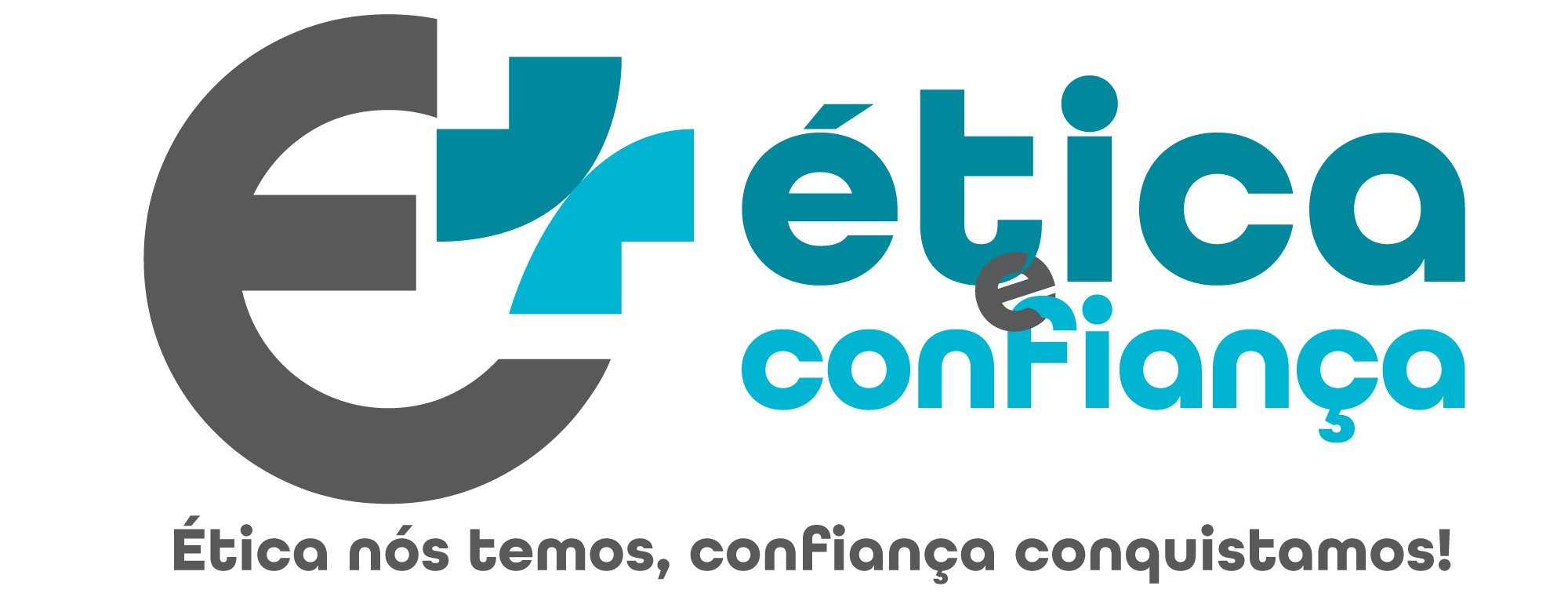 Obrigado!
Alguma pergunta?
18
Ética e Confiança Corretora / APRESENTAÇÃO INSTITUCIONAL